«Познаём мир»- экскурсия к пешеходному переходу- экскурсия в детскую библиотекугруппа общеразвивающей направленности от 5 до6 лет №8 Рябинка»
Мамонтова Ольга Васильевна, воспитатель
Новожилова Валентина Викторовна, младший воспитатель
октябрь 2019 года
Экскурсия к пешеходному переходу
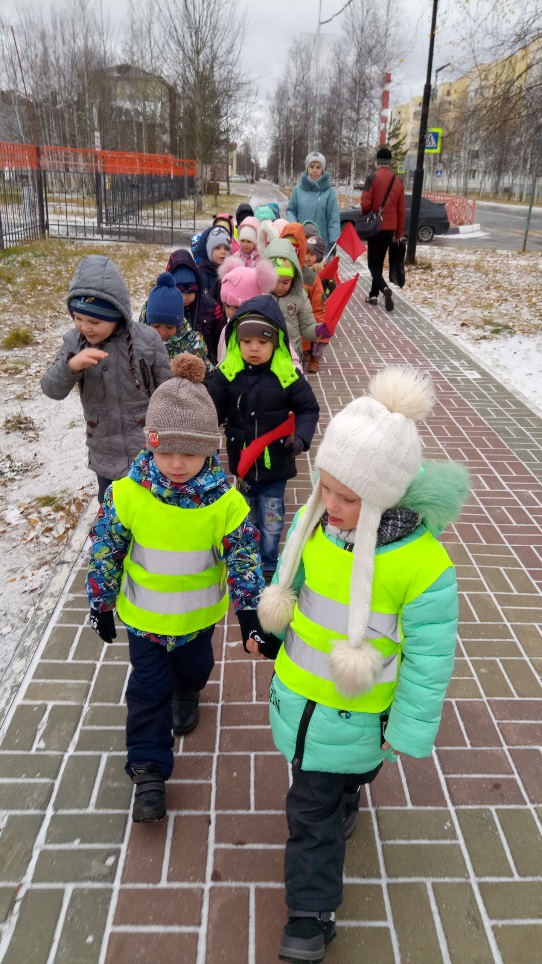 Экскурсия в детскую библиотеку
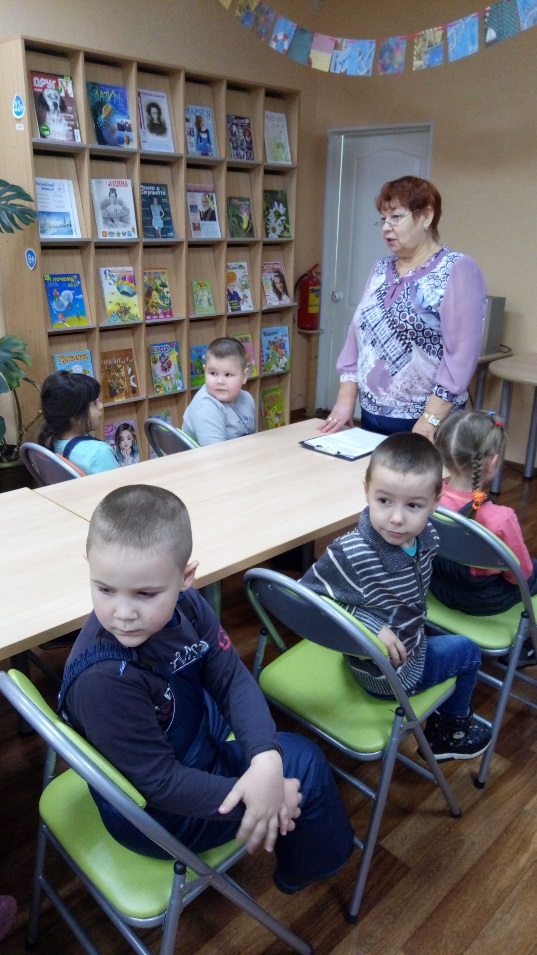 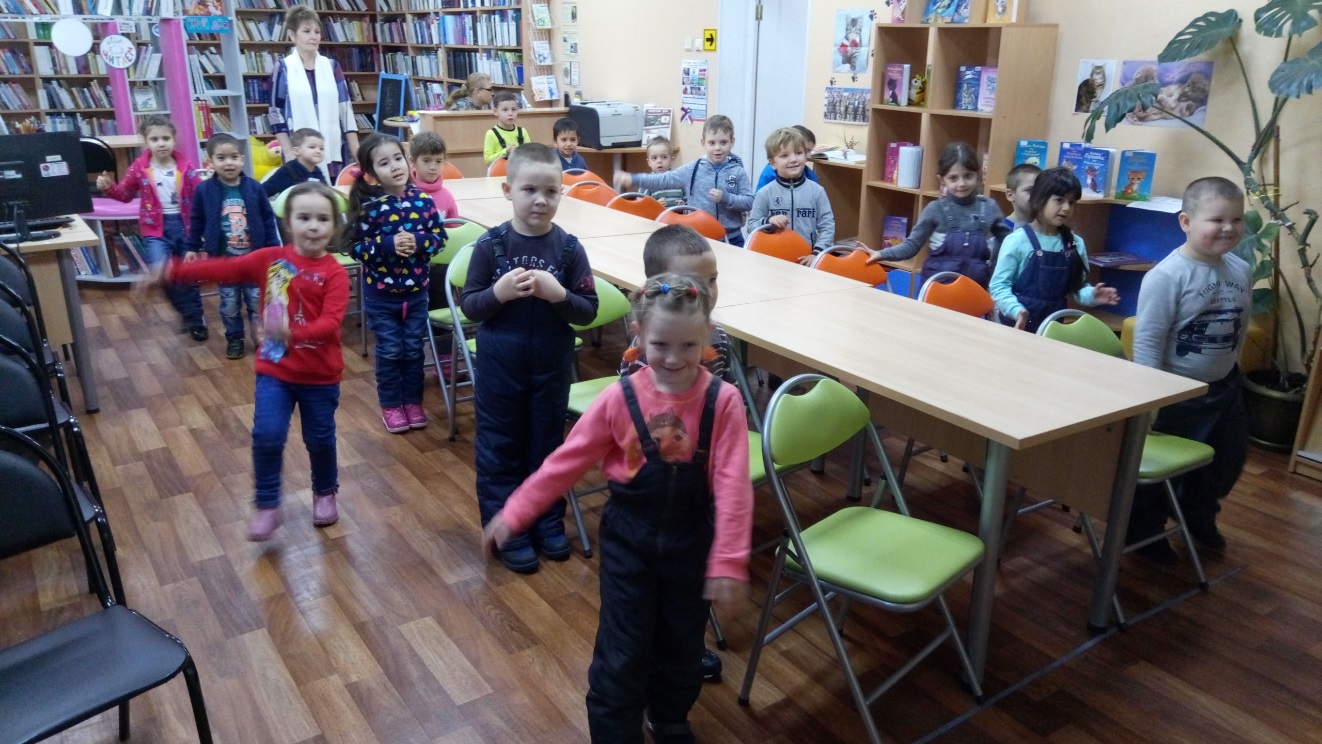 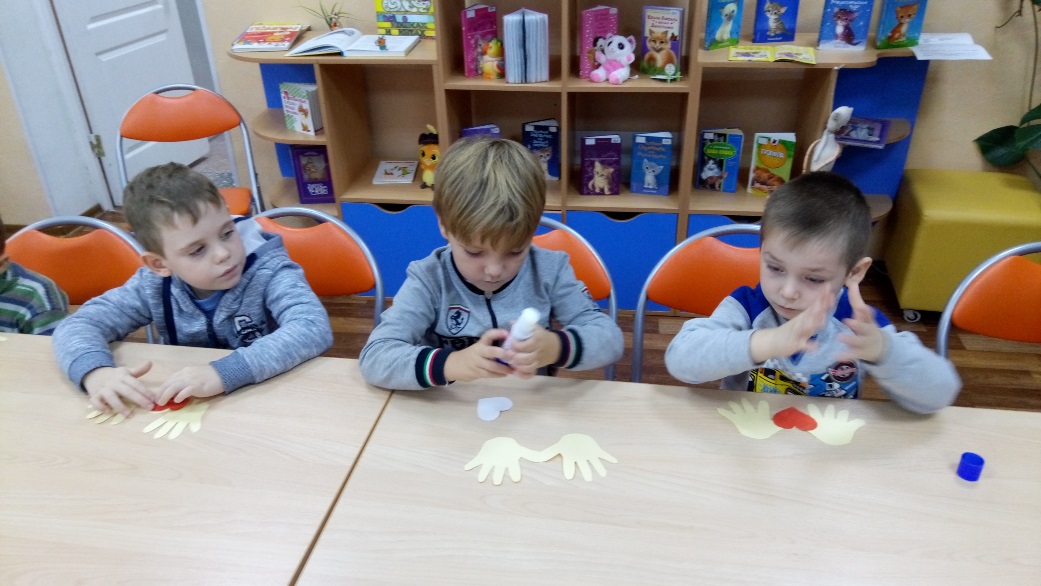 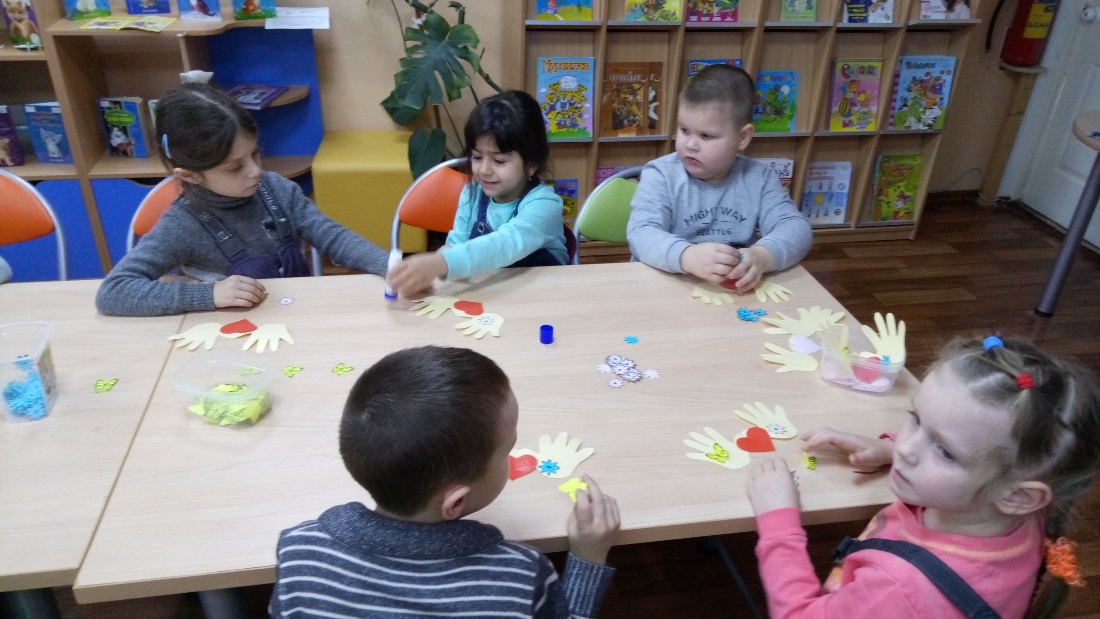